Module 6.14
TFCC anatomy and injuries
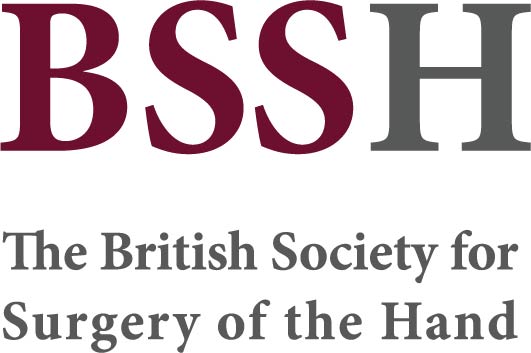 Objectives

Have a clear understanding of the anatomy of the distal radioulnar articulation and the TFCC
Know the basics of Palmer's classification
Have an understanding of which tear patterns are repairable vs simple debridement for pain
Appreciate which tear patterns lead to instability
Have an appreciation of different repair and reconstruction techniques